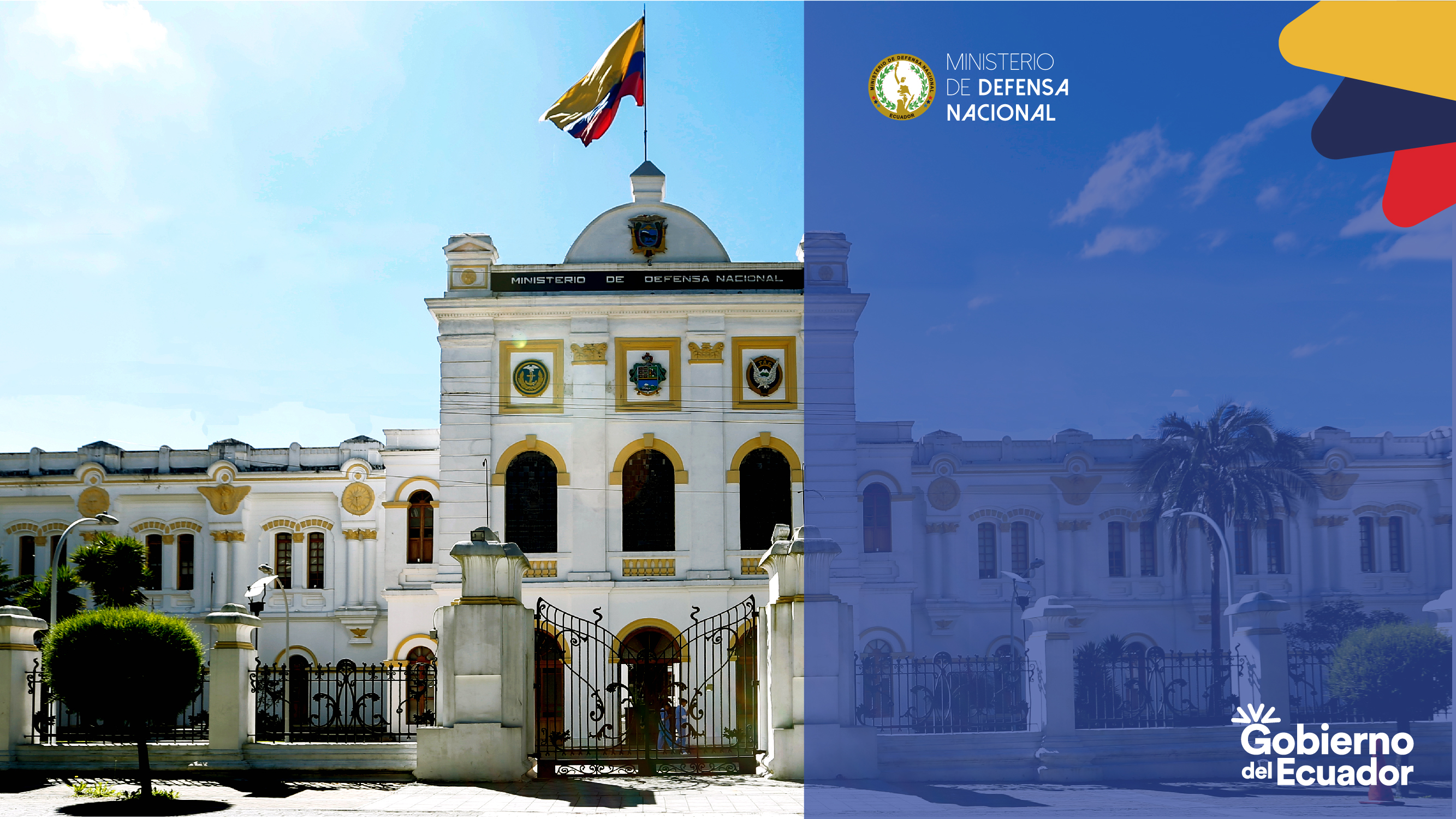 INDICE
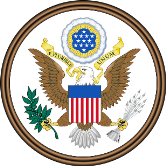 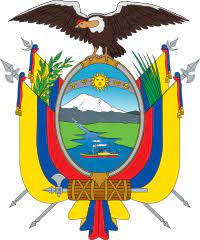 PLAN SECTORIAL DE DEFENSA 2021-2025
1. HITOS PROGRAMA GENERAL
2. BREAFING DE LA ESTRATEGIA INTEGRAL DE SEGURIDAD Y LA PAZ
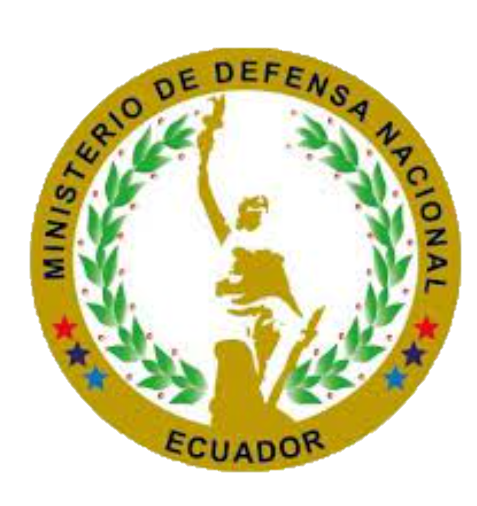 3. METODOLOGÍA DEL MOU
4. LÍNEA DE TIEMPO PARA LA FIRMA DEL MOU
5. MEMORANDO DE ENTENDIMIENTO (MOU)
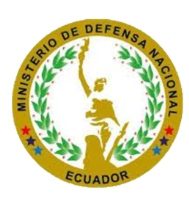 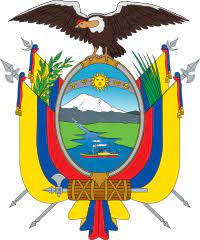 SUMARIO
PLAN SECTORIAL DE DEFENSA 2021-2025
1. INTRODUCCIÓN.
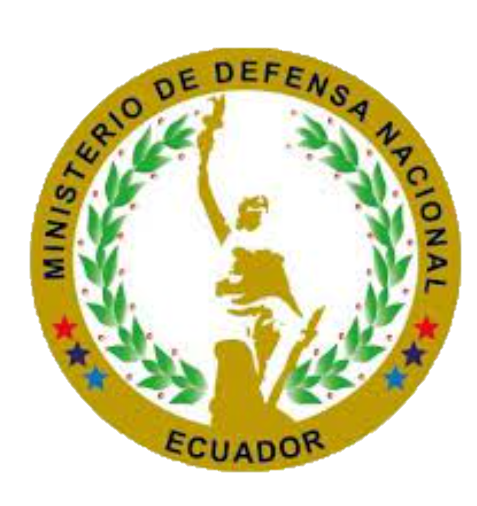 2. ANTECEDENTES.
3. OBJETIVOS SECTORIALES.
4. INDICADORES.
5. METAS SECTORIALES.
6. RESPONSABLE POR OBJETIVO Y META SECTORIAL.
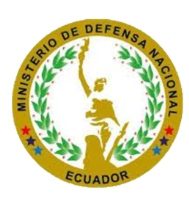 1. INTRODUCCIÓN.
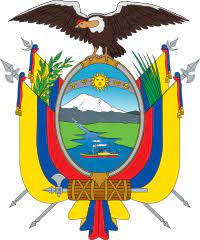 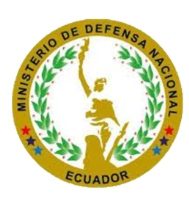 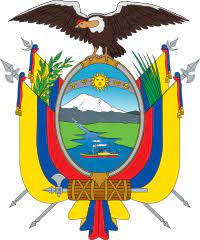 2. ANTECEDENTES.
El artículo 40.2 del COPFP  (Código Orgánico de Planificación y Finanzas Públicas), establece que los Planes Sectoriales del Ejecutivo serán emitidos por los ministerios RECTORES correspondientes y se deberán articular con el PND. Con este antecedente, la SNP dispone la elaboración del Plan Sectorial de Defensa, y mediante Registro Oficial suplemento Nro. 28 del 24 de marzo de 2022 emite la guía para su formulación.
La Subsecretaría de Planificación y Economía de la Defensa, elabora el Plan Sectorial de Defensa 2021-2025, mediante talleres con los delegados de la entidades orgánicas, adscritas, empresas públicas de Defensa, el 18 y 19 de abril de 2022.
El Plan Sectorial del sector Defensa se valida metodológicamente, al cumplir con los contenidos de la Guía Metodológica expedida por la SNP mediante Acuerdo Nro. SNP-SNP-2022-0015-A de 04 de marzo del 2022. 	
Mediante Resolución Ministerial No. 074 entra en vigencia, y es publicado en la Orden General Ministerial No. 099 de 20 junio del 2023.
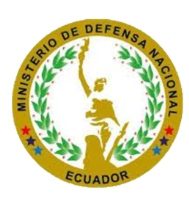 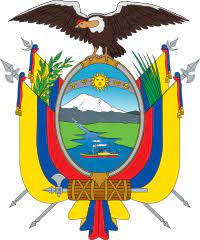 3. OBJETIVOS SECTORIALES.
OS1 Mantener la protección de la infraestructura crítica, recursos y áreas estratégicas del Estado.
OS2 Mantener el apoyo a las entidades del Estado para proteger a la población y sus recursos.
OS3 Incrementar la seguridad de las actividades en los espacios acuáticos nacionales.
OS4 Fortalecer la articulación de las entidades adscritas, dependientes  y empresas del sector Defensa, para el apoyo al desarrollo, seguridad y defensa nacional, así como para las instituciones del Estado y la vinculación con la sociedad.
OS5 Incrementar el nivel de satisfacción de la ciudadanía con un eficaz sistema de investigación, desarrollo y producción, que permitan la entrega de servicios especializados de calidad de forma innovadora, acorde al ámbito de sus competencias.
OS6 Incrementar el control efectivo del territorio nacional.
5
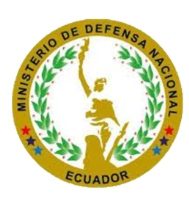 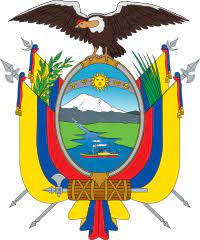 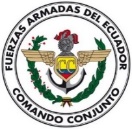 4. INDICADORES.
IOS1 Porcentaje de infraestructura crítica y áreas estratégicas protegidas.

IOS2 Porcentaje de coordinación y acción unificada para protección de la población.

IOS3 Porcentaje de seguridad de las actividades en los espacios acuáticos.

IOS4 Número de acciones conjuntas  en  innovación/transferencia de conocimientos, en el ámbito de servicios especializados para el apoyo a las instituciones del Estado.

IOS5 Porcentaje de satisfacción del usuario externo.

IOS6 Porcentaje del territorio nacional controlado.
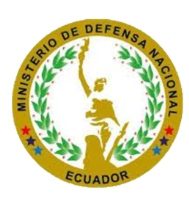 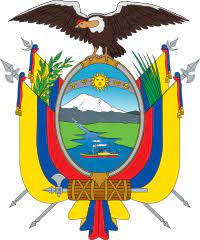 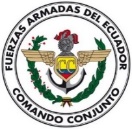 5. METAS SECTORIALES.
MOS1 Hasta el 2025 incrementar la protección de la infraestructura crítica, recursos y áreas estratégicas del Estado en un 100%.
MOS2 Hasta el 2025 mantener el 100% el apoyo a las entidades del Estado para proteger a la población y sus recursos.
MOS3 Hasta el 2025 incrementar la seguridad de las actividades en los espacios acuáticos nacionales del 60 al 75%.
MOS4 Hasta el 2025 se realizarán 7 acciones conjuntas en innovación/transferencia de conocimientos, en el ámbito de servicios especializados para el apoyo a las instituciones del Estado.
MOS5 Hasta el 2025 se alcanzará un 85%  de satisfacción al usuario externo en los servicios especializados que brindan las entidades adscritas, dependientes  y empresas del sector Defensa.
MOS6 Hasta el 2025 incrementar el control efectivo del territorio nacional a un 39,59%.
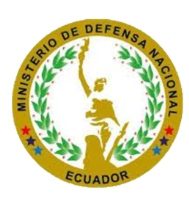 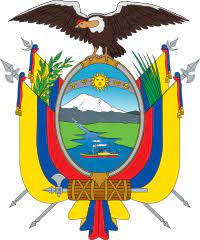 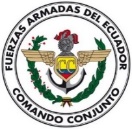 6. RESPONSABLE POR OBJETIVO Y META SECTORIAL.
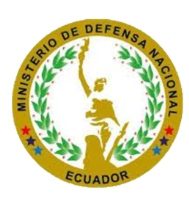 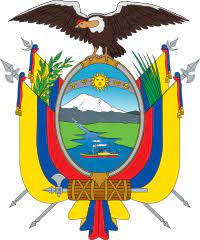 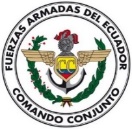 6. RESPONSABLE POR OBJETIVO Y META SECTORIAL.
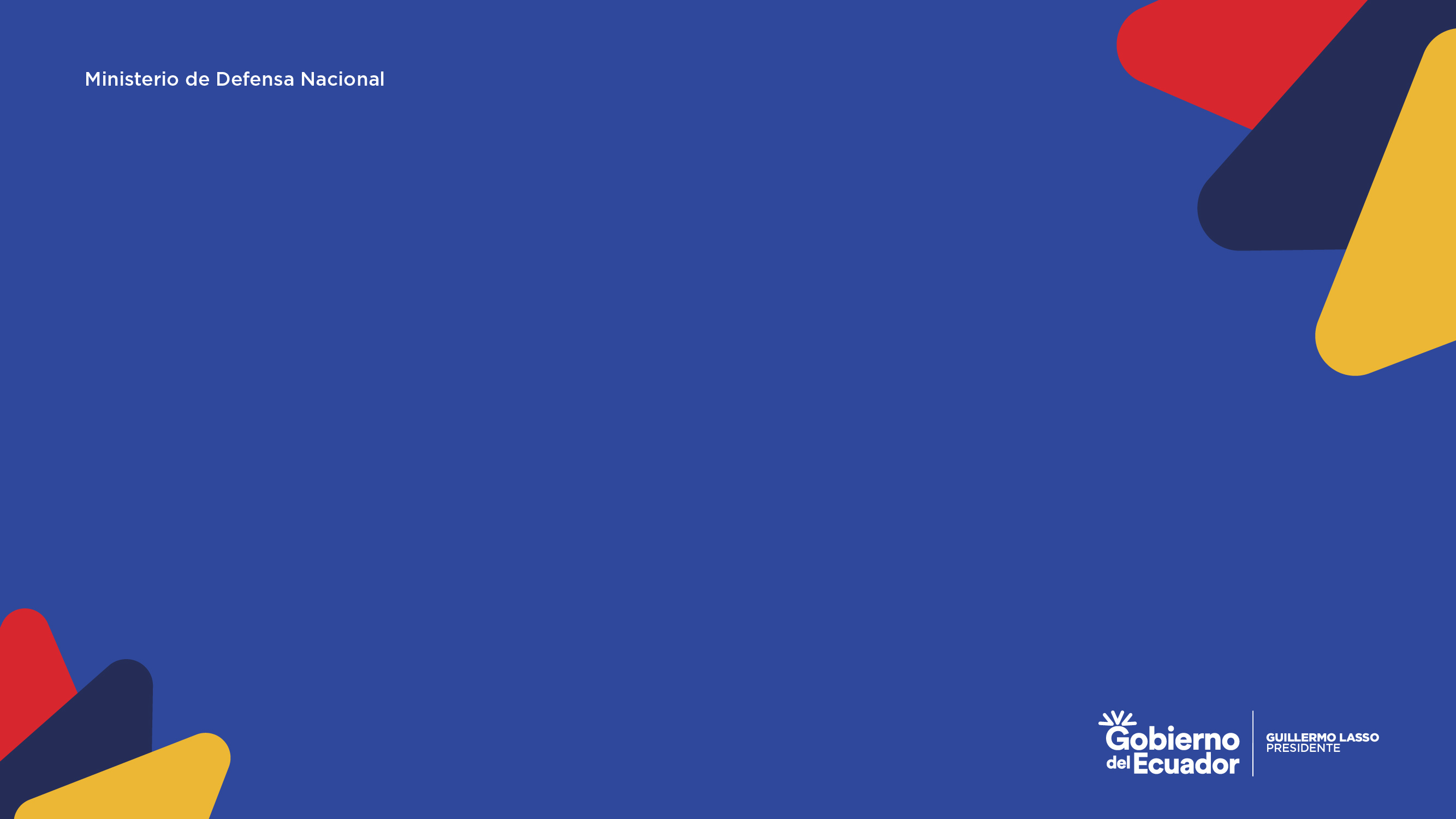 Gracias